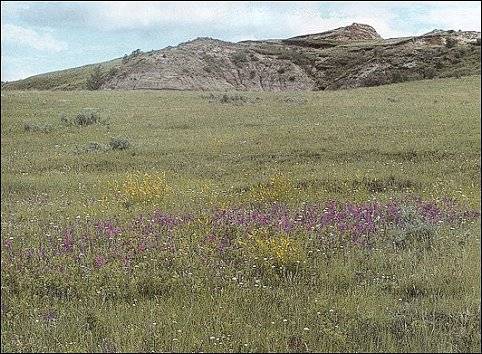 Ecosystem Response of Great Plains Grasslands to Climate Variability
Bill Parton
Myron Gutmann
Melanie Hartman
Emily Merchant
Susan Lutz
Outline
Great Plains location, climate, and land use history
SGS (Shortgrass Steppe) NEE data and biomass production 2001-2003
DayCent Model
Ecosystem greenhouse gas fluxes on dryland and pasture systems
Greenhouse gas responses to rainfall variability
Spatial patterns and integrated GP response
Conclusions
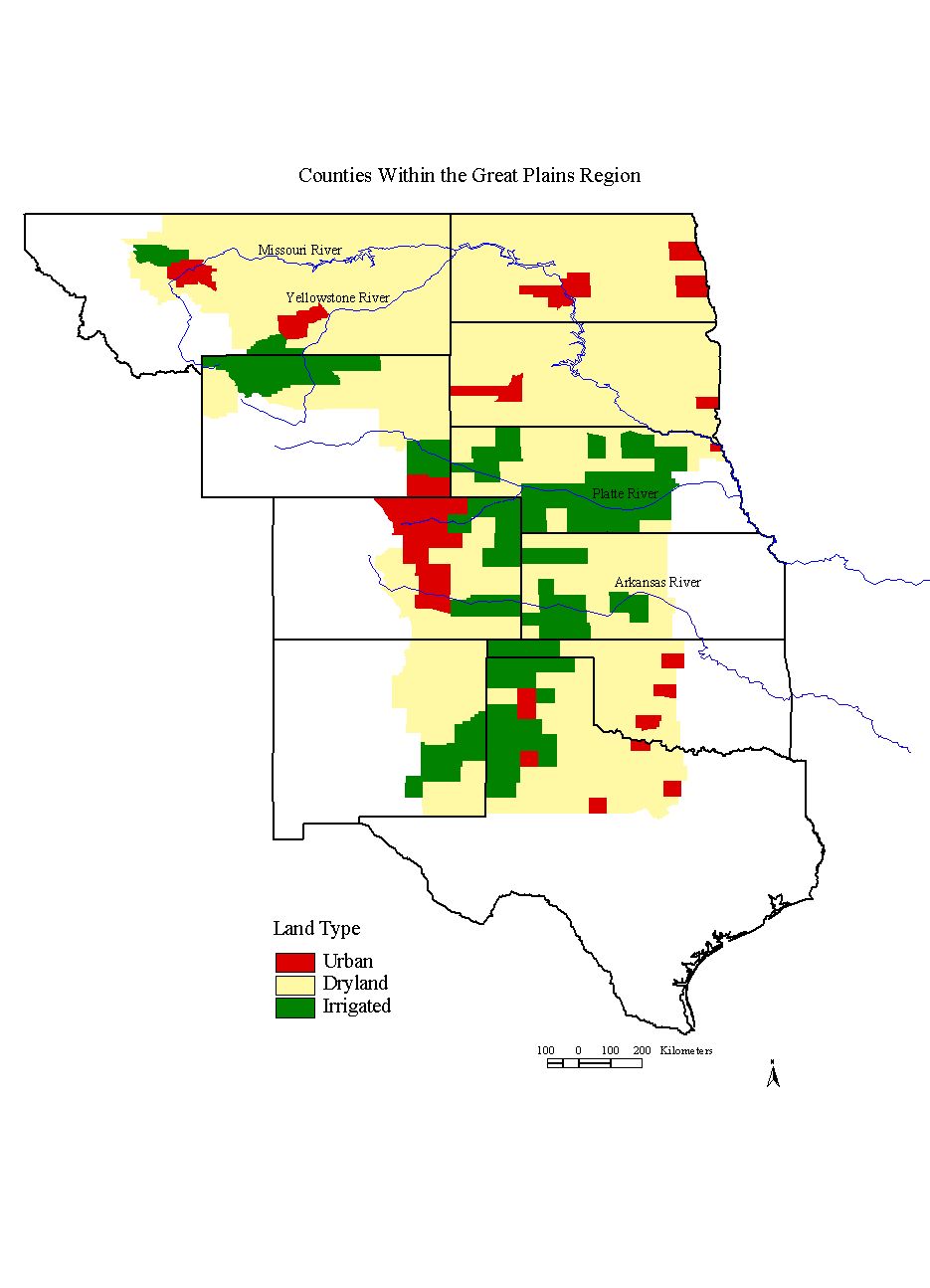 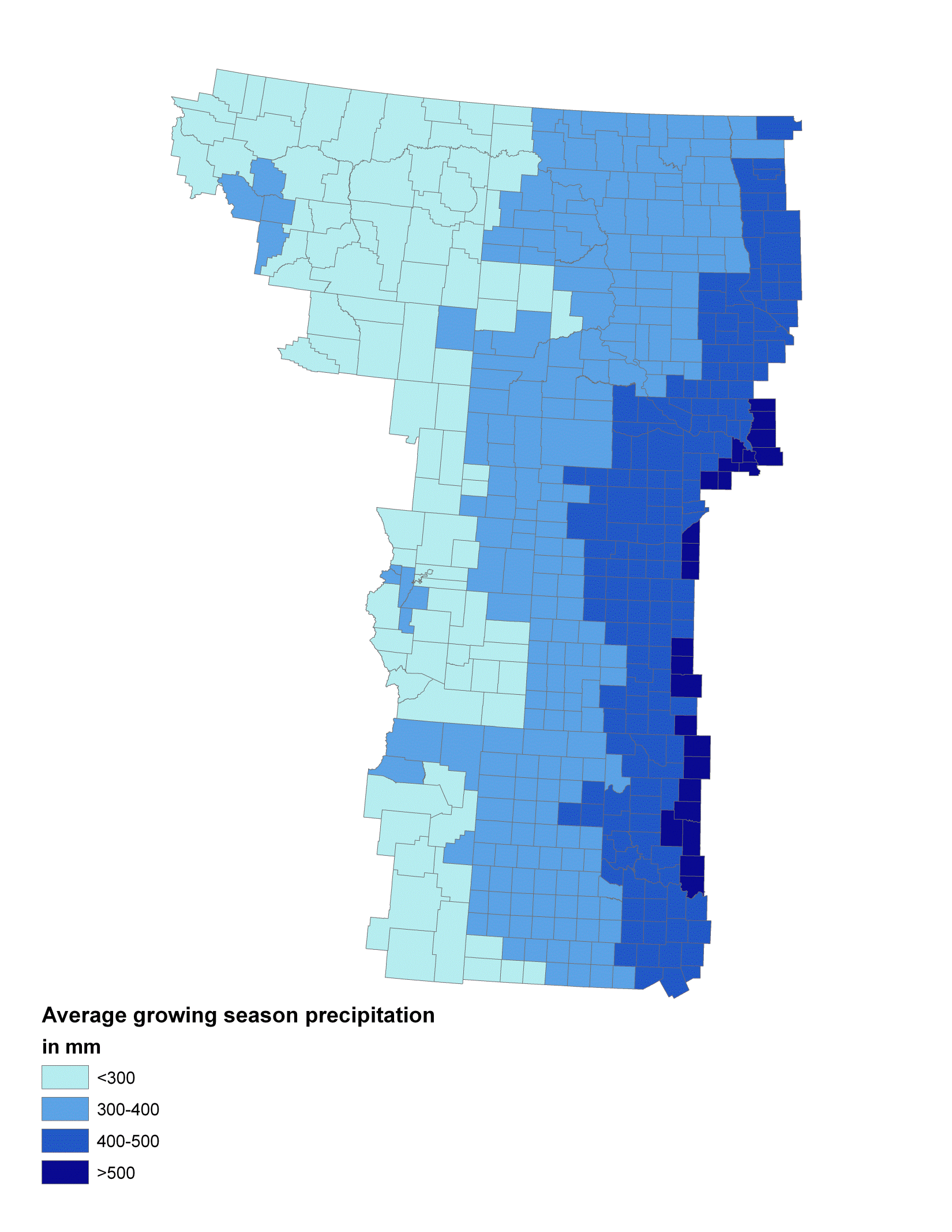 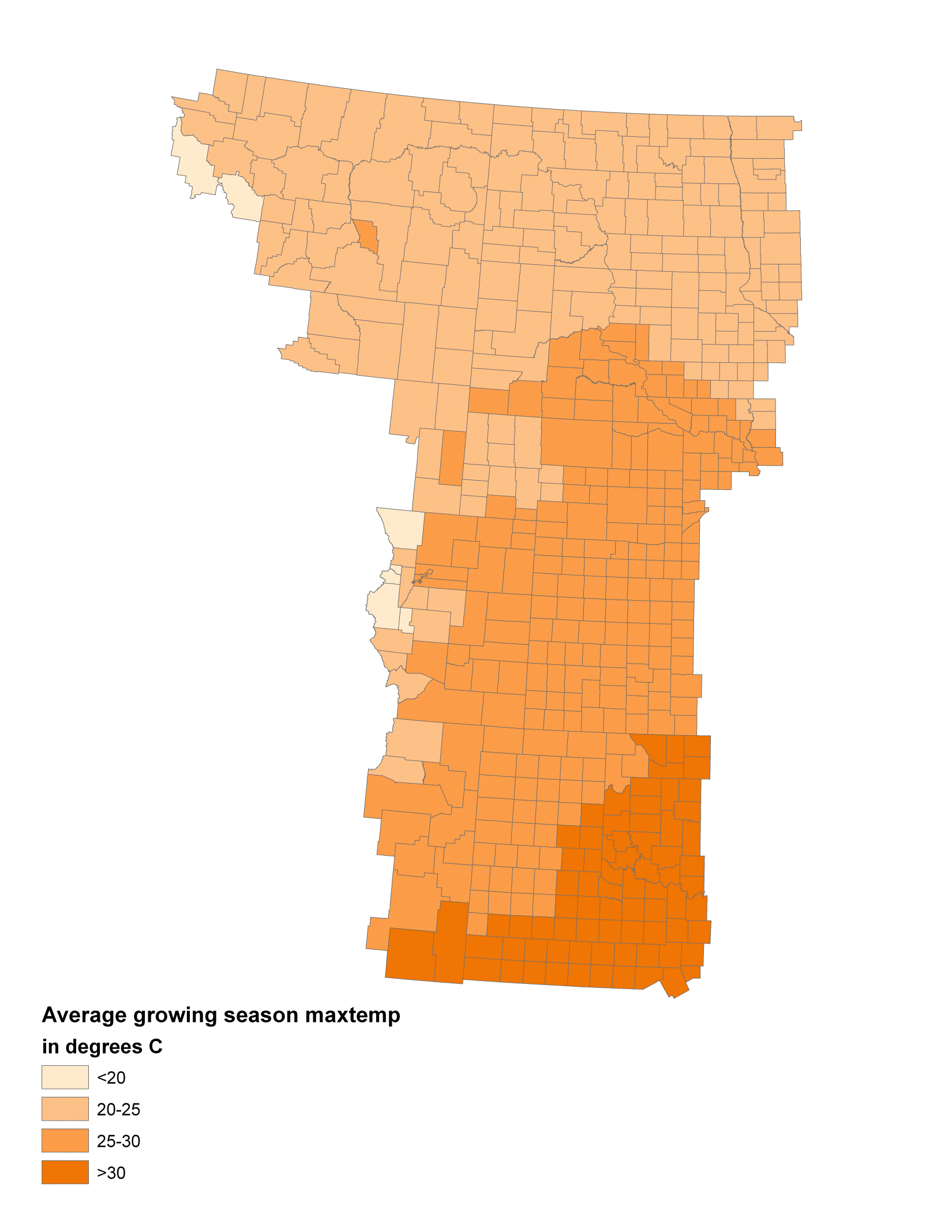 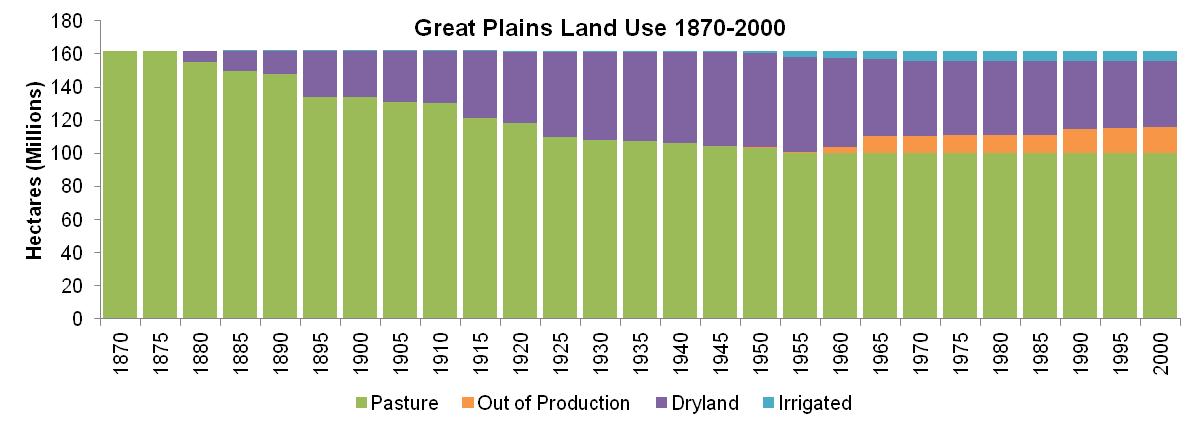 Observed NEE for the Shortgrass Steppe (SGS)
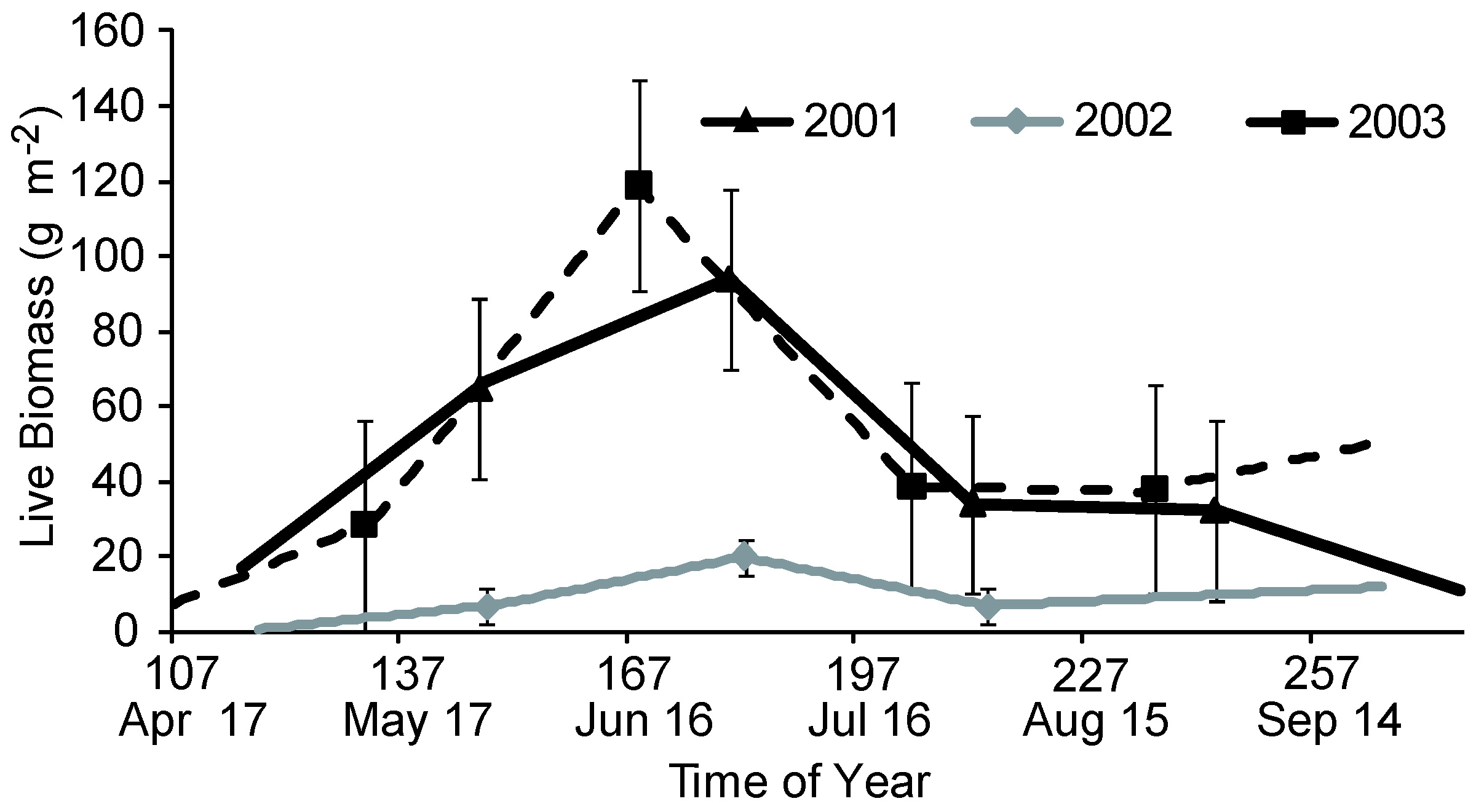 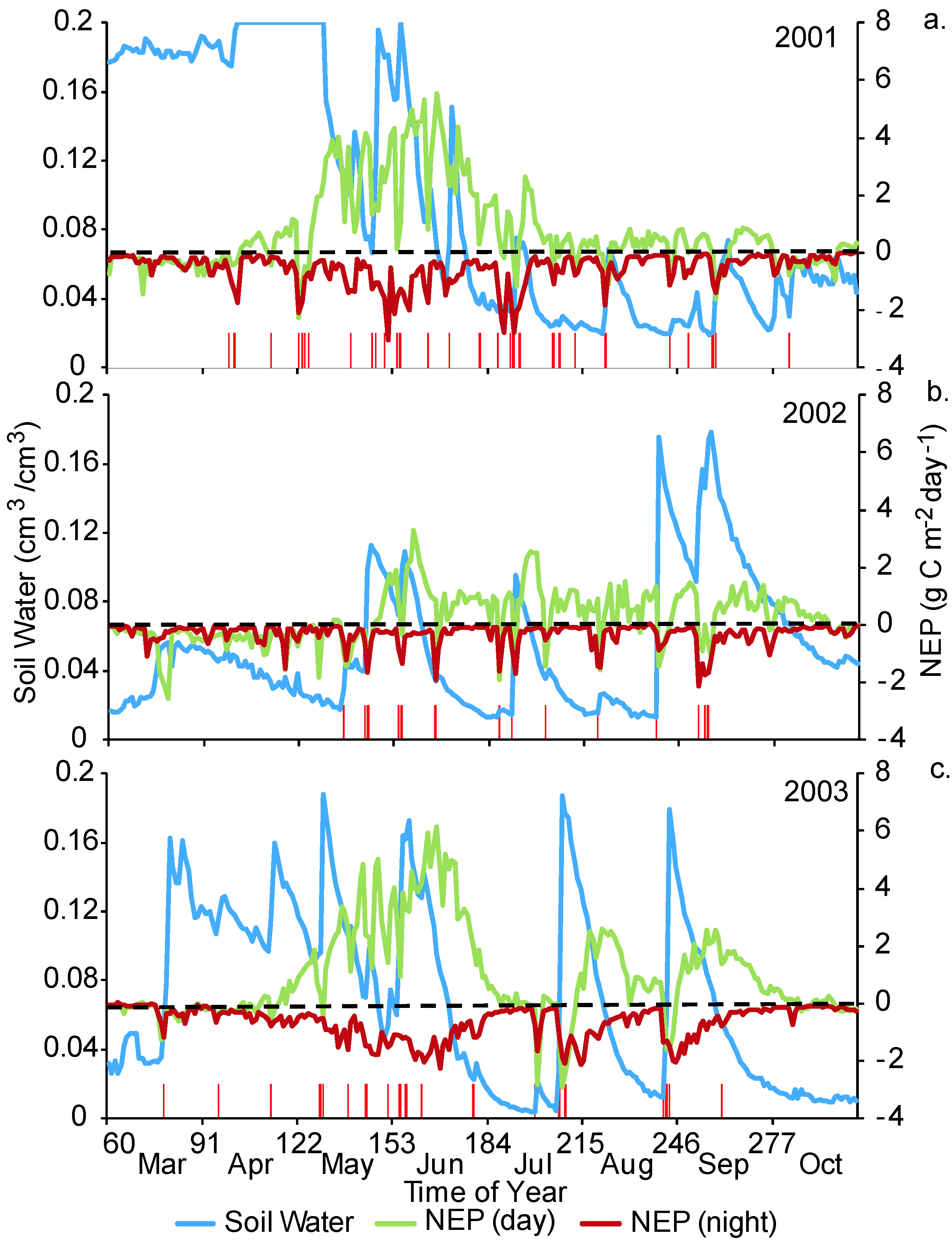 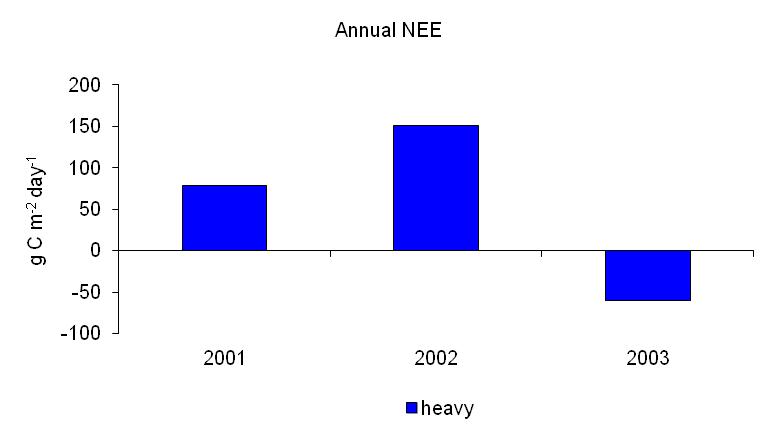 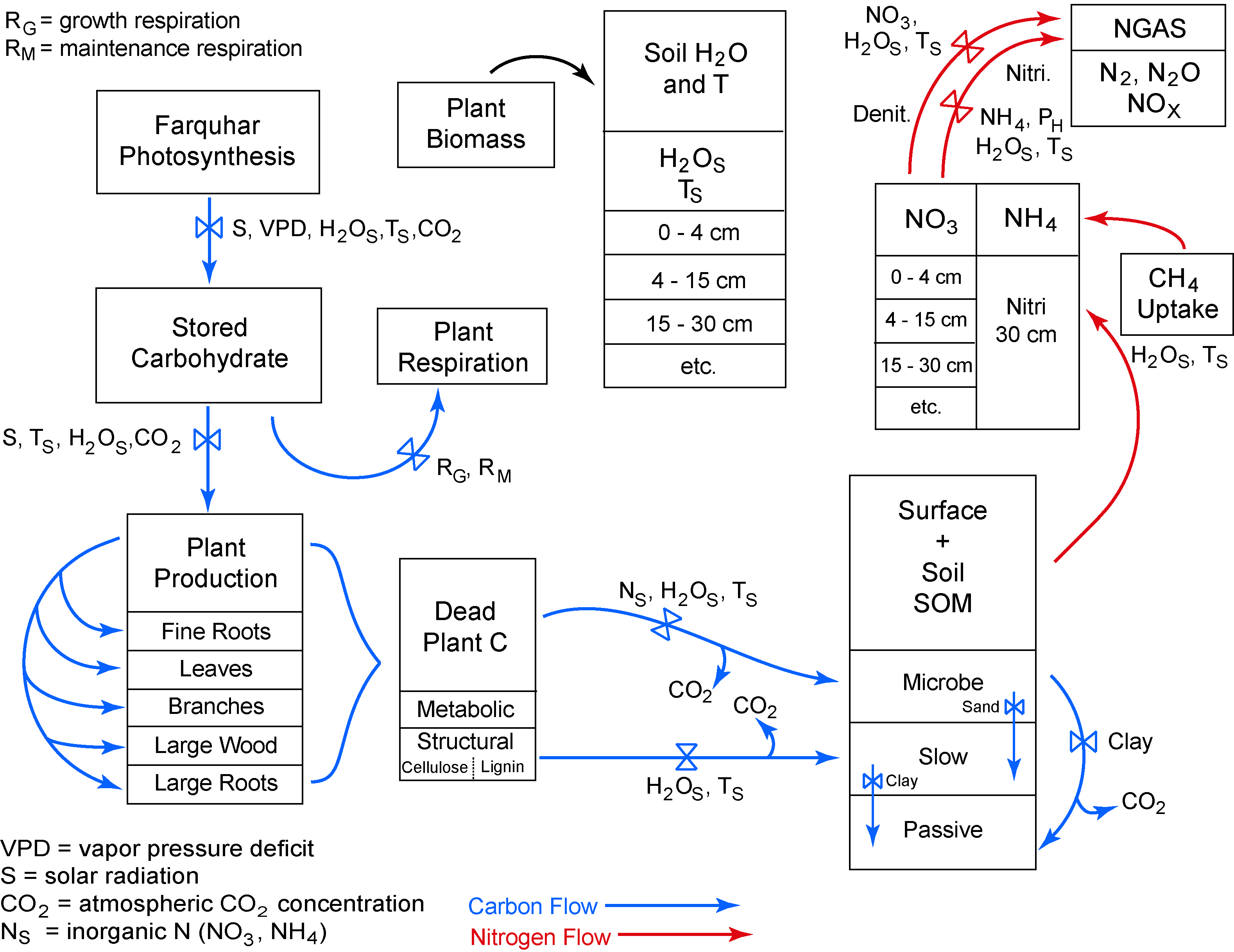 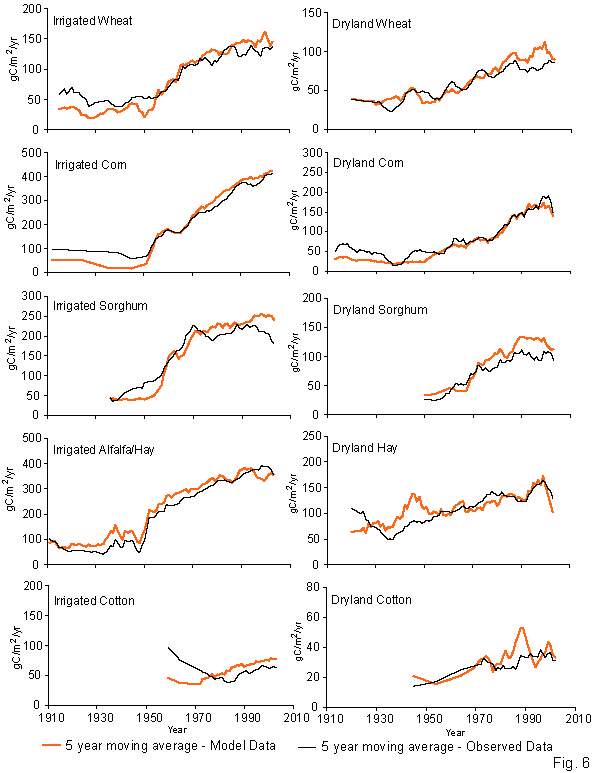 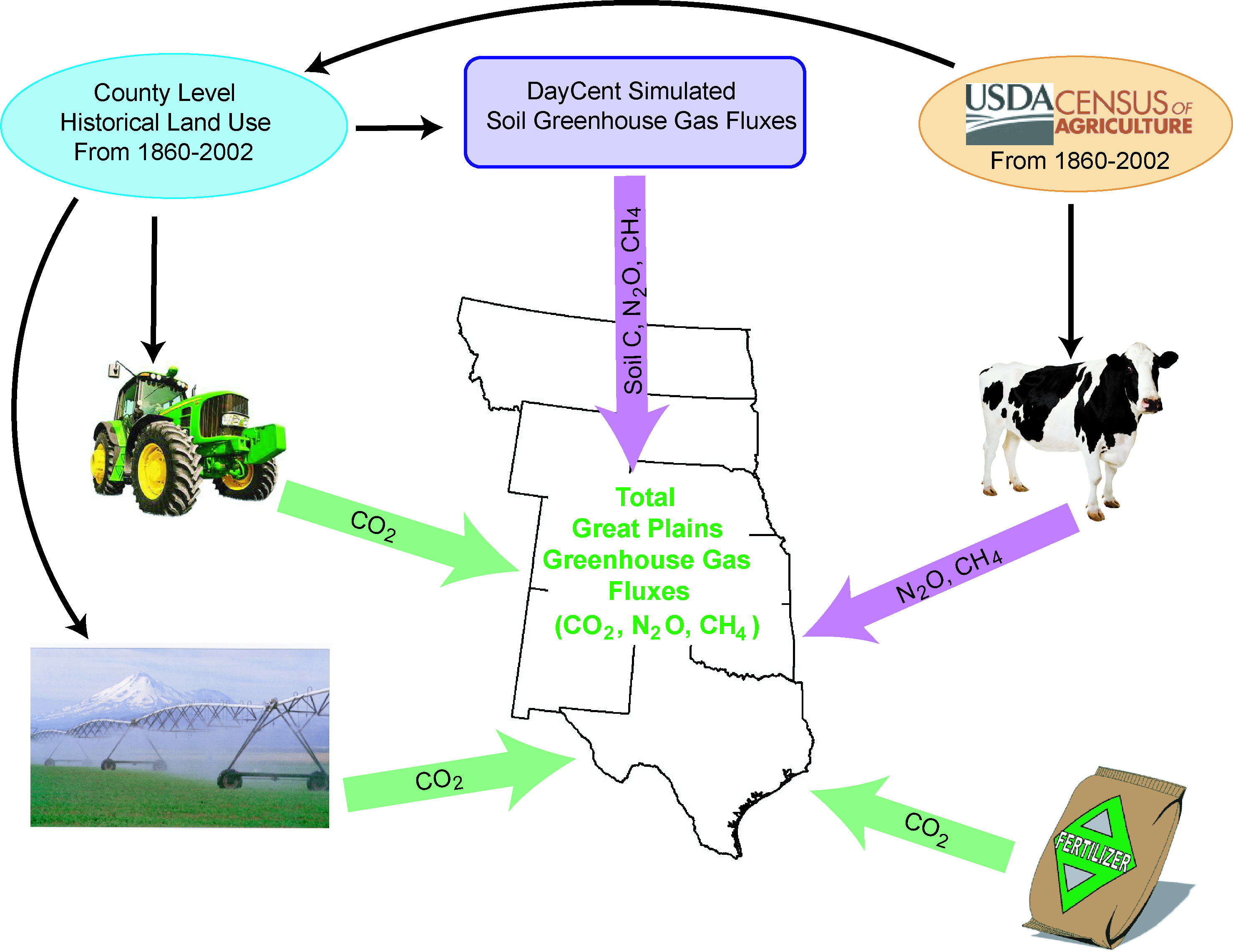 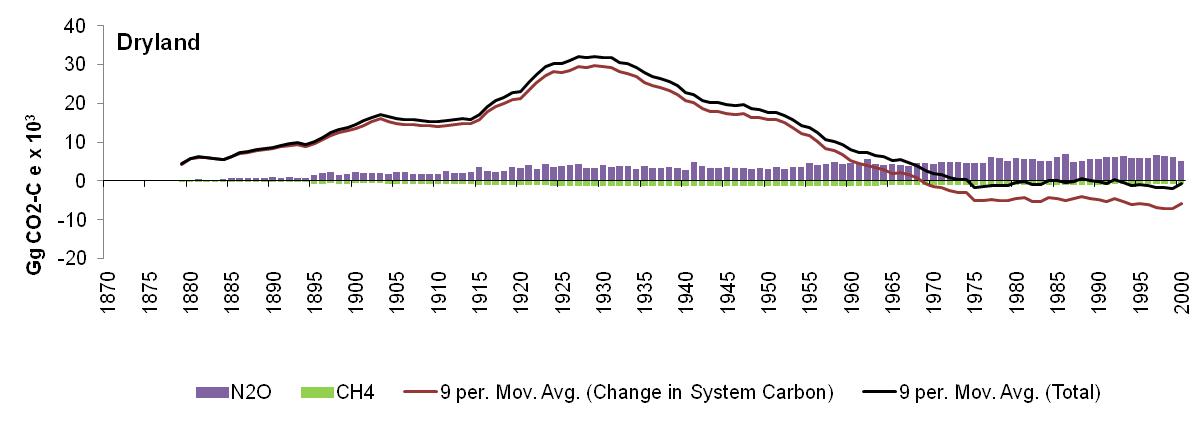 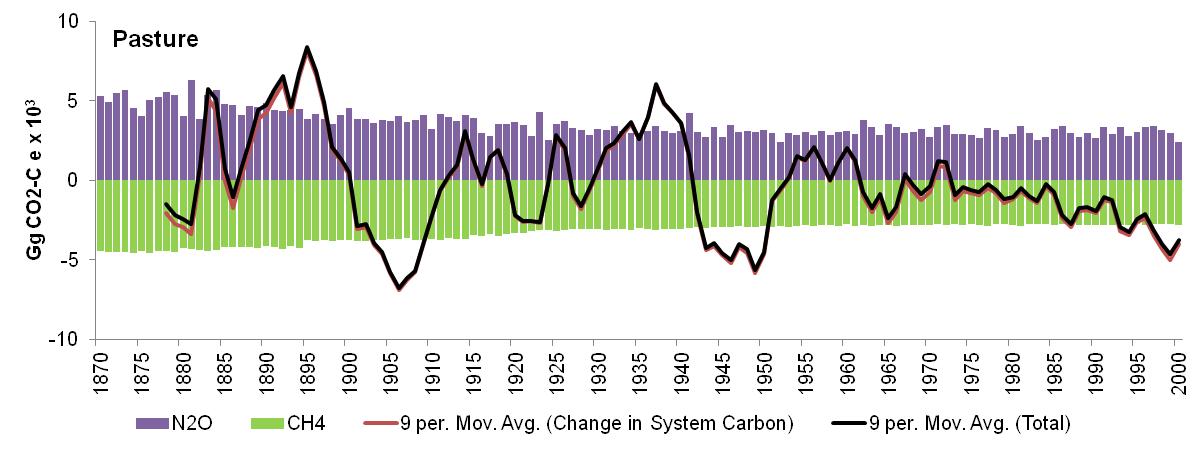 Growing Season Precipitation and Maximum Temperature
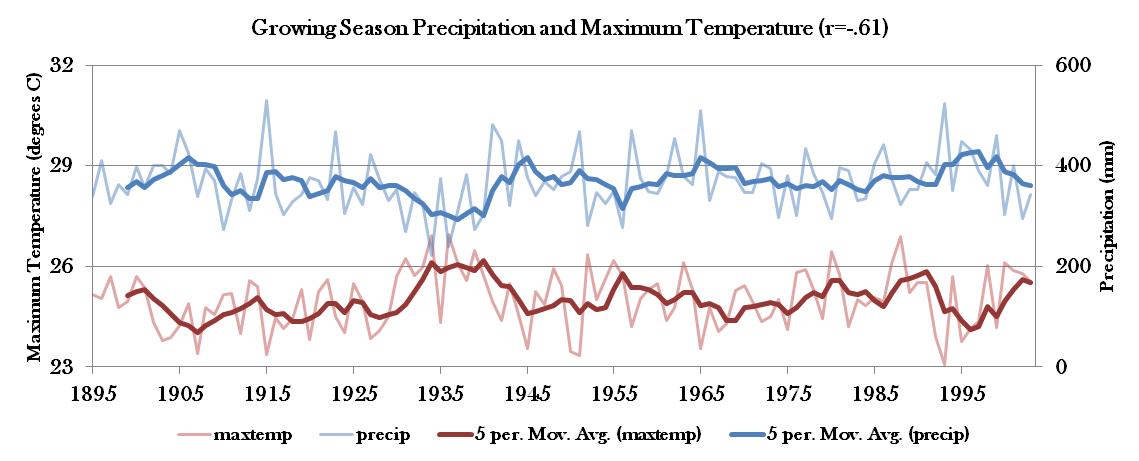 r = .61
Growing Season Precipitation and System Carbon
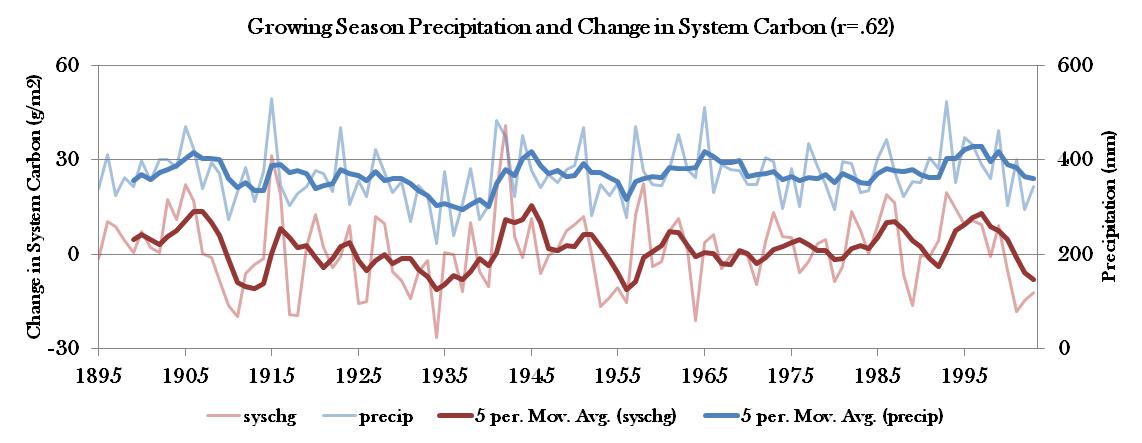 r = .62
Growing Season Precipitation and 
Soil Carbon
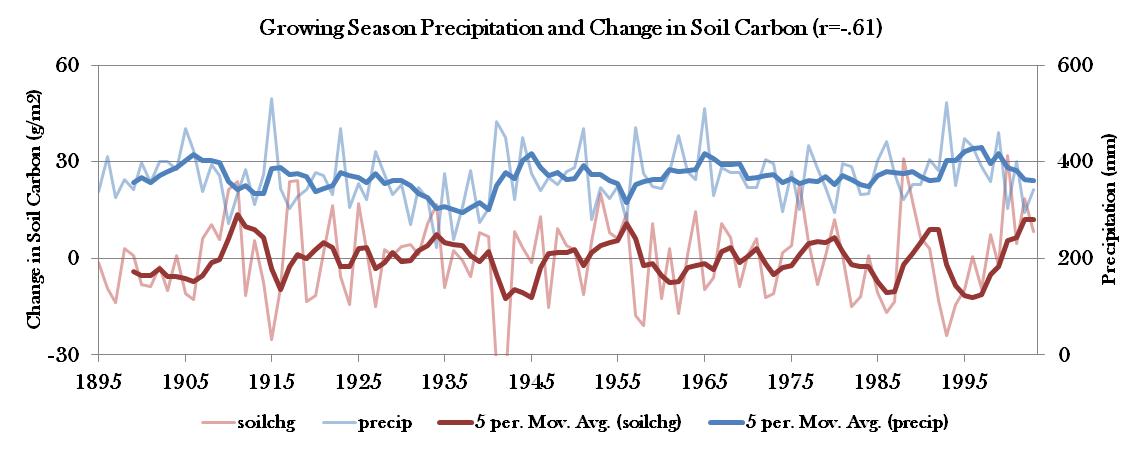 r = .61
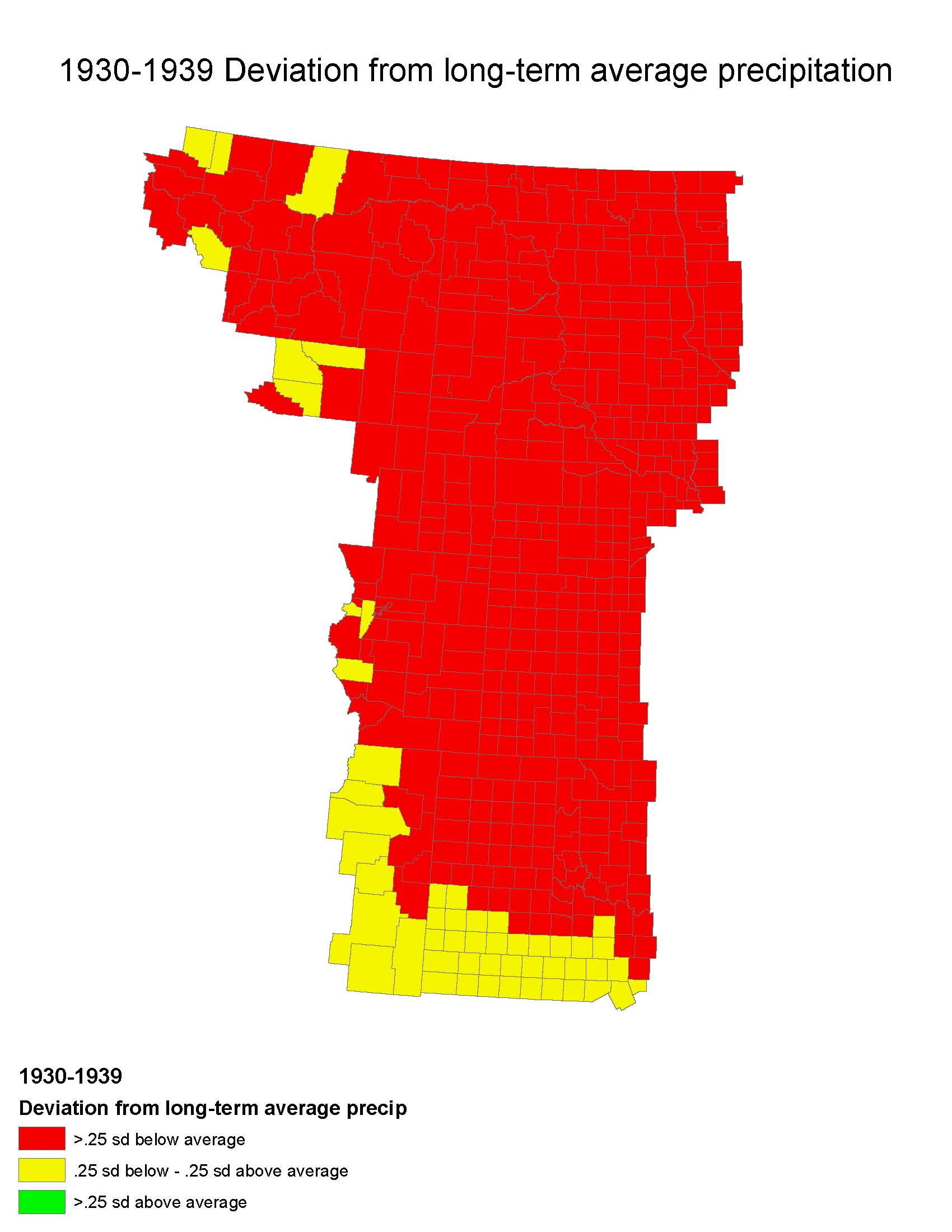 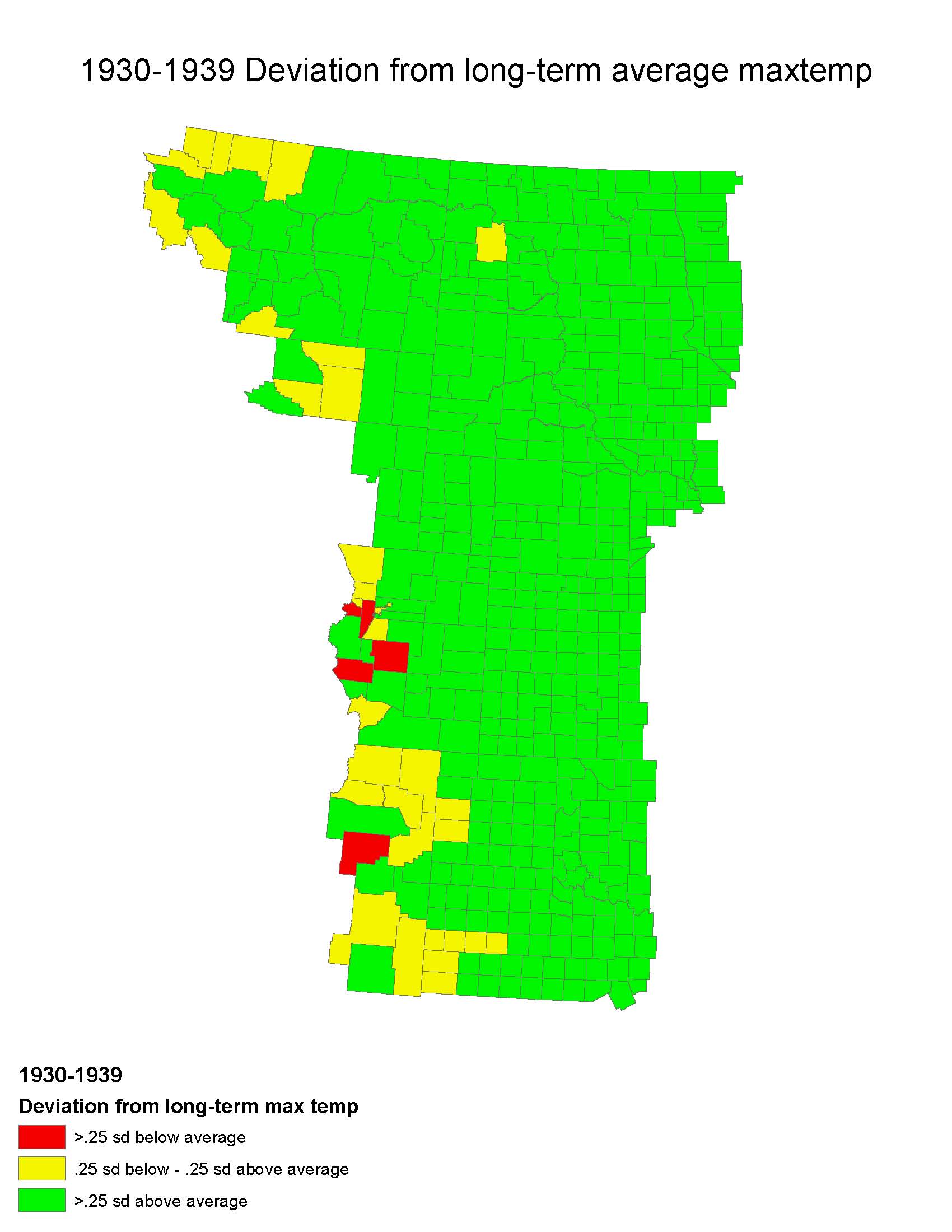 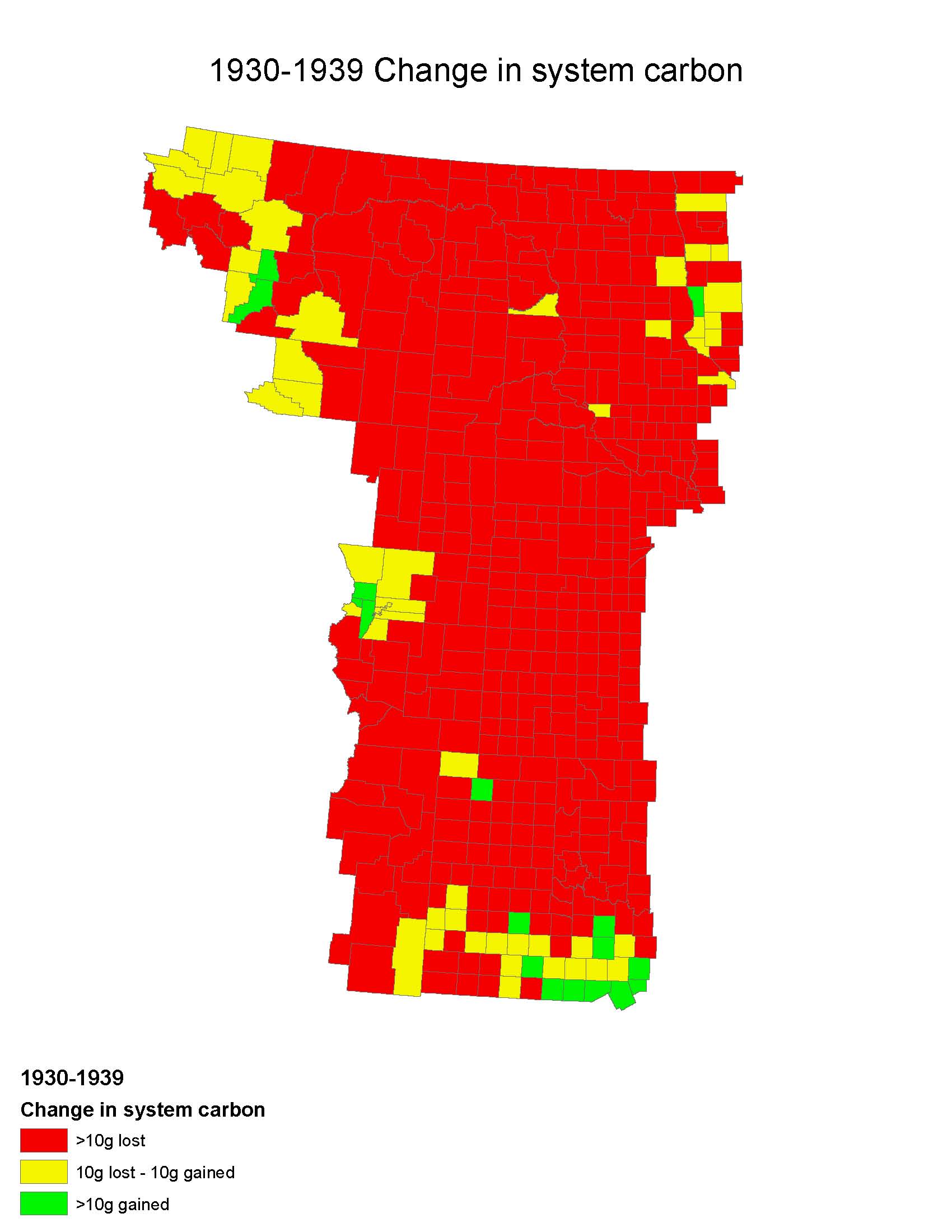 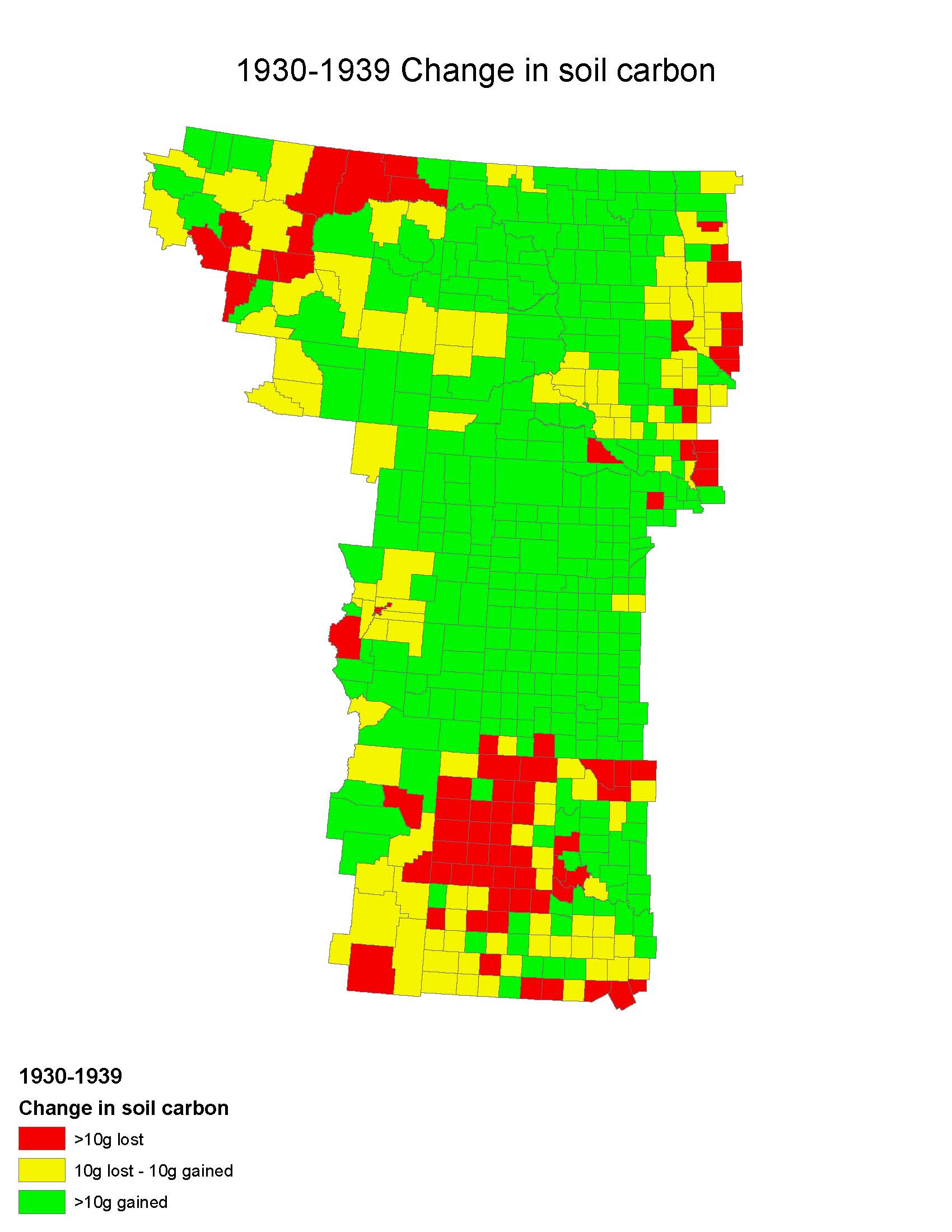 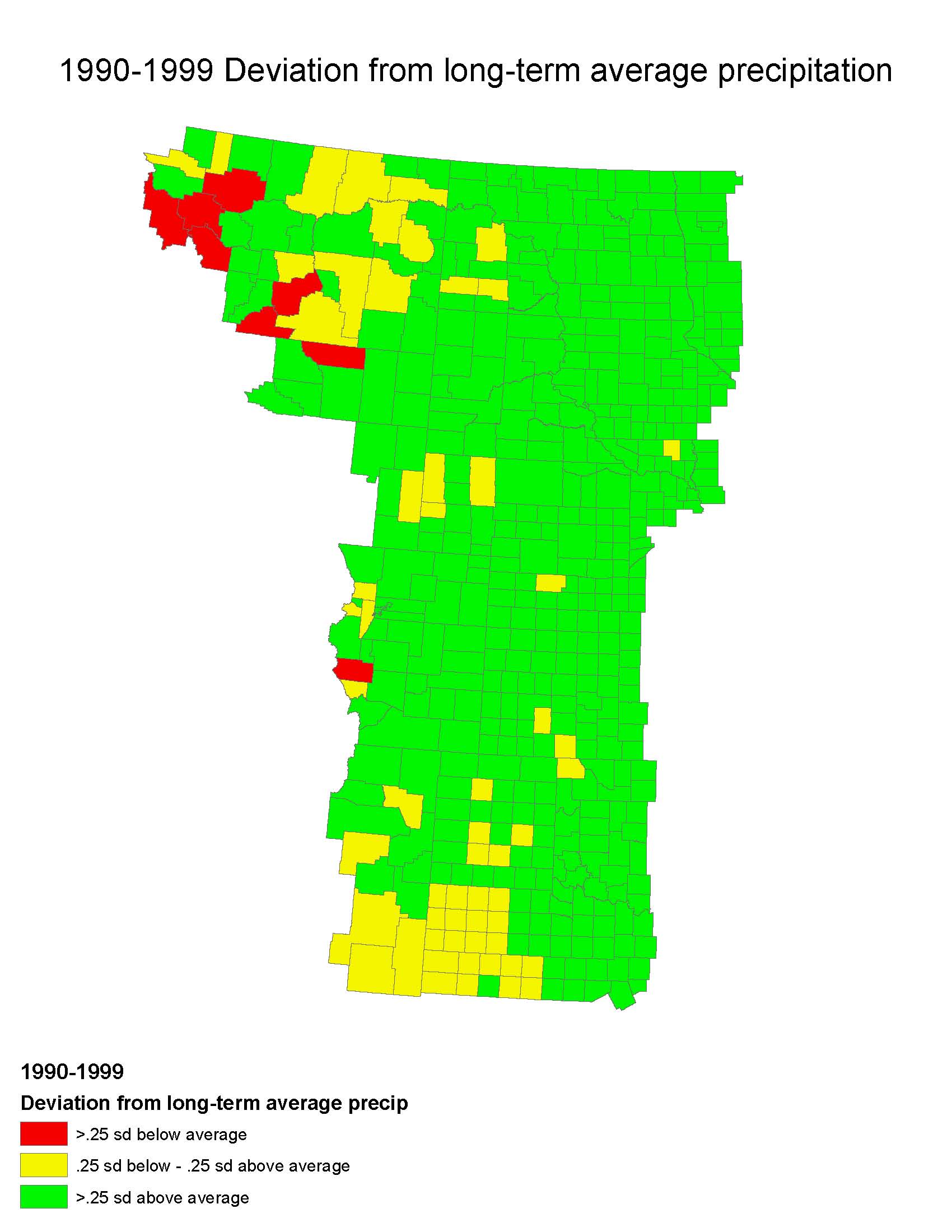 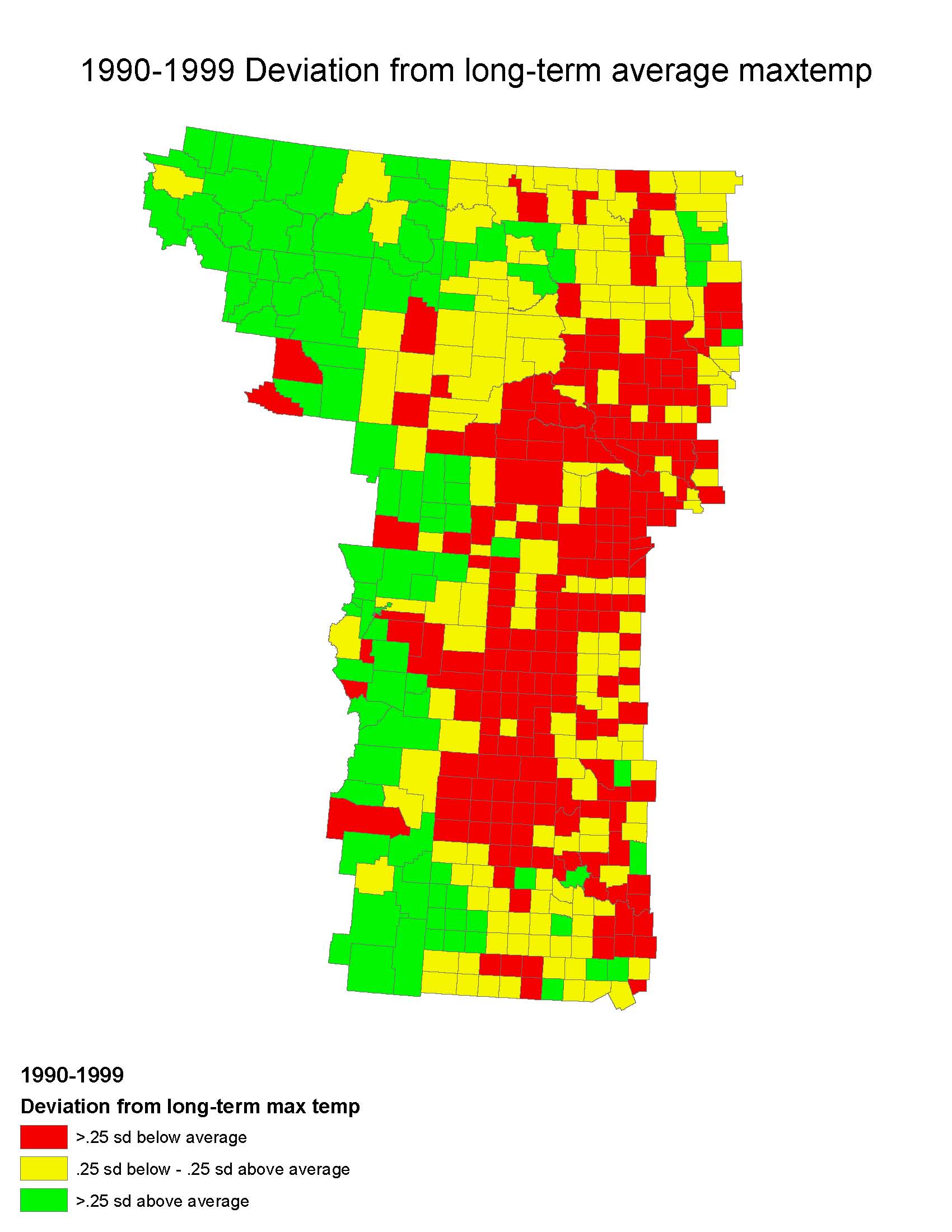 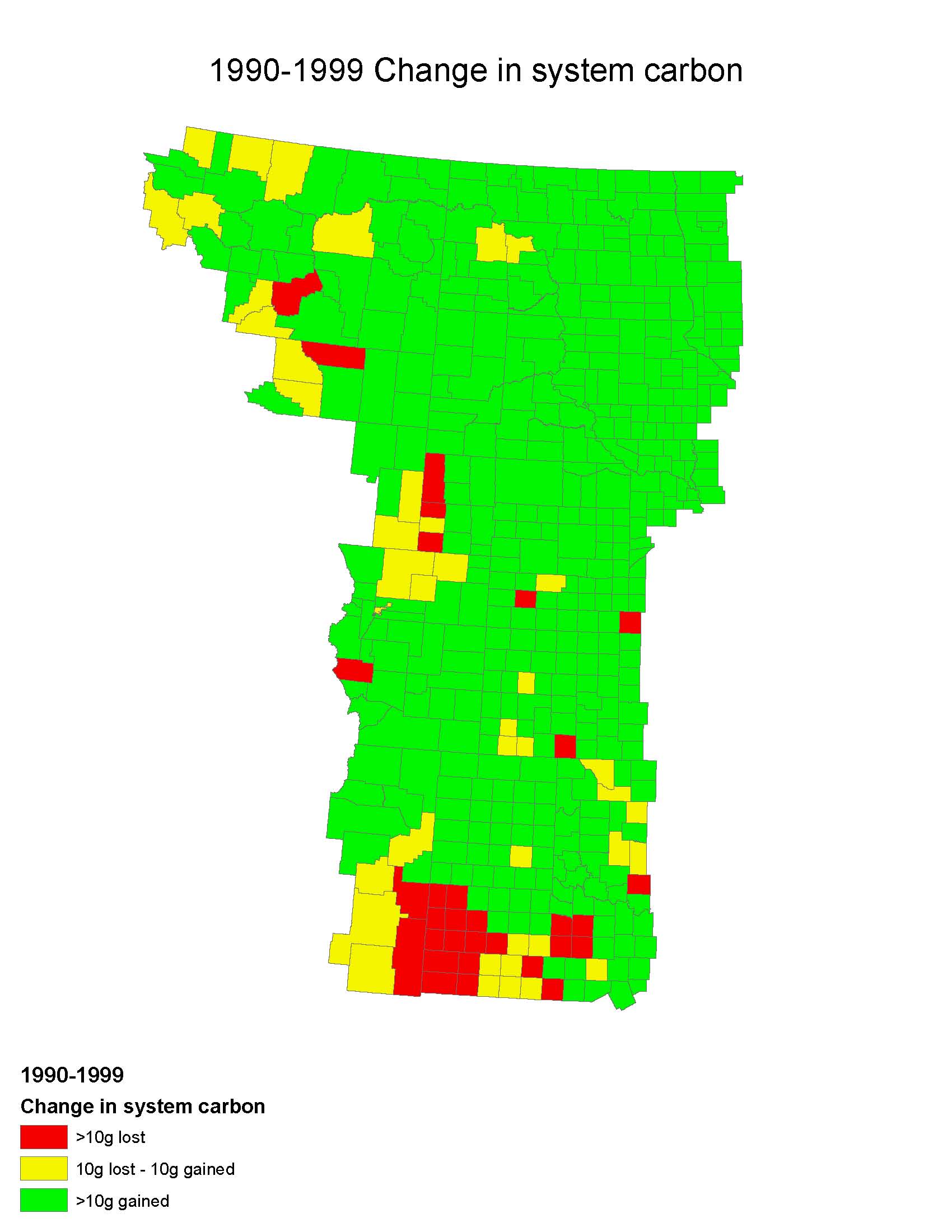 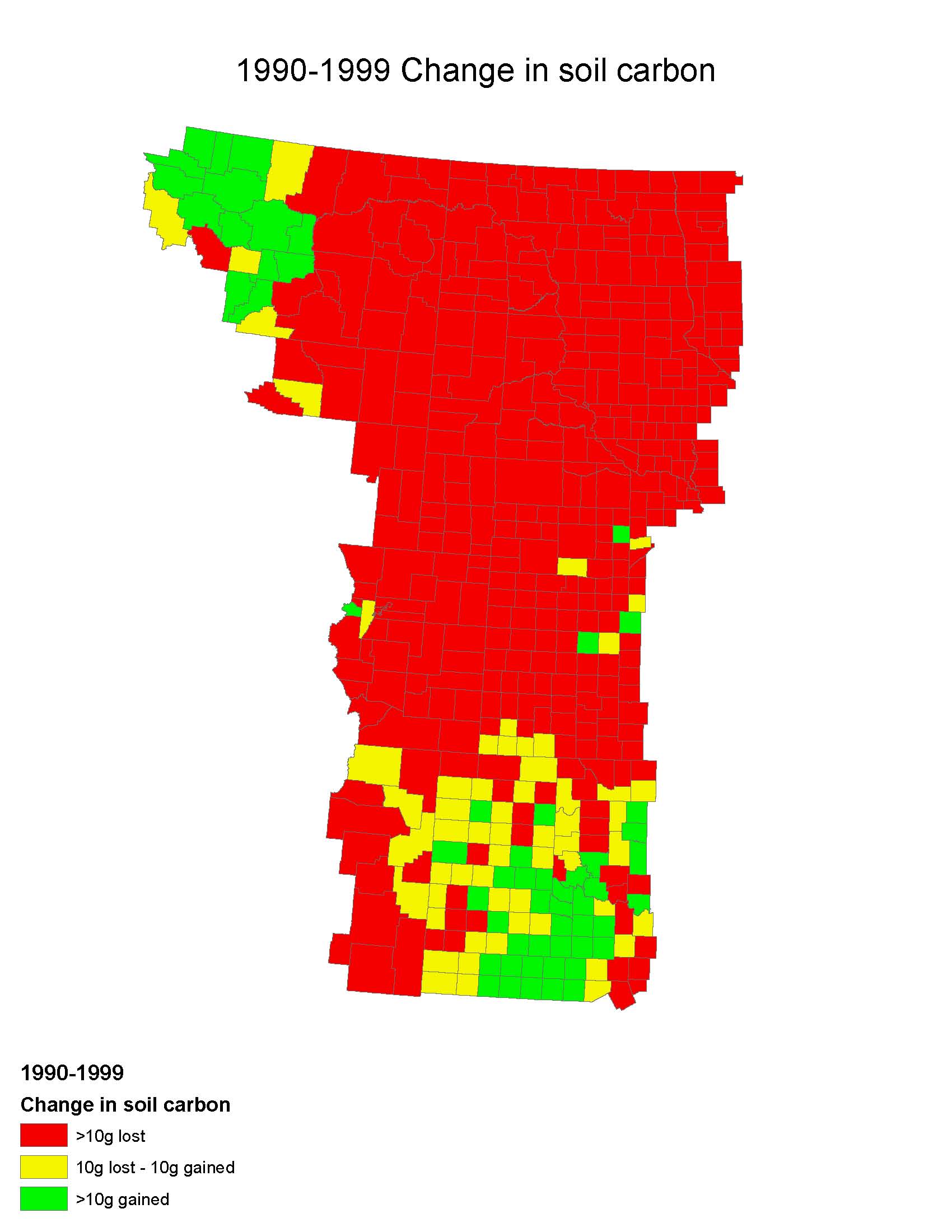 Conclusions
Surprising autocorrelation of climate pattern in the Great Plains
Negative correlation of growing season precipitation to air temperature
System carbon is positively correlated to precipitation 
Soil carbon is negatively correlated to precipitation 
Ecosystem NEE is most sensitive to changes in precipitation as a result of change in live biomass
Soil N2O and CH4 fluxes are less responsive to climate variability compared to system carbon